Χρόνος καί αἰωνιότητα στόν Πλωτῖνο Ενότητα 8η: Κριτική των Πρότερων Θεωριών Περί Χρόνου Ι Ελένη ΠερδικούρηΣχολή Ανθρωπιστικών και Κοινωνικών ΣπουδώνΤμήμα Φιλοσοφίας
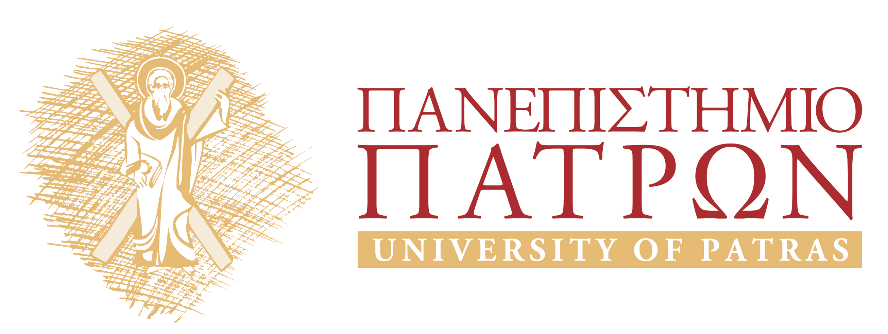 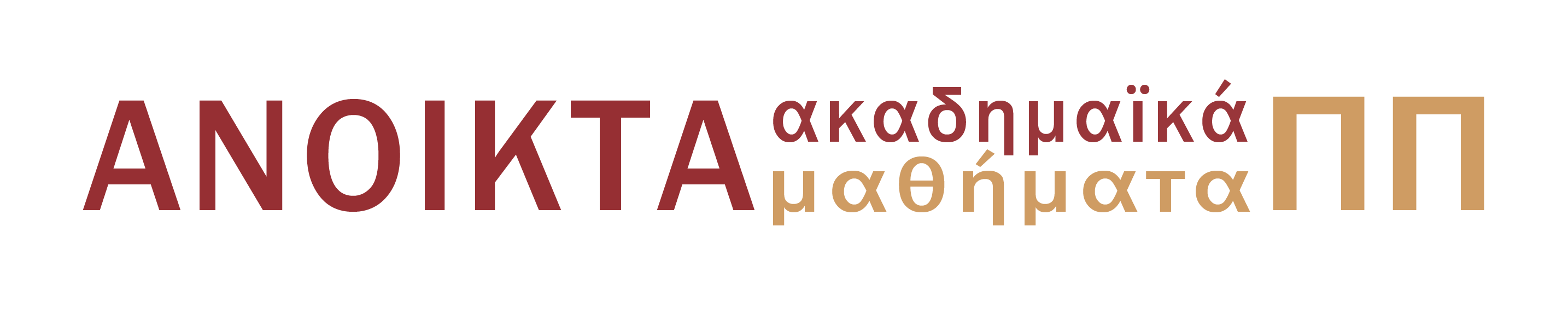 Σκοπός ενότητας
Διεξοδική μελέτη και ολοκλήρωση  του 8ου κεφαλαίου της πραγματείας του Πλωτίνου Περί αἰώνος καί χρόνου                 ΙΙΙ 7 [45] 8.


Ο Πλωτῖνος στο συγκεκριμένο κεφάλαιο εκκινεί την κριτική του κατά των πρότερων Θεωριών περί Χρόνου.
Θεωρίες περί χρόνου
ΙΙΙ 7 [45] 8.
Θεωρίες περί χρόνου
ΙΙΙ 7 [45] 8.
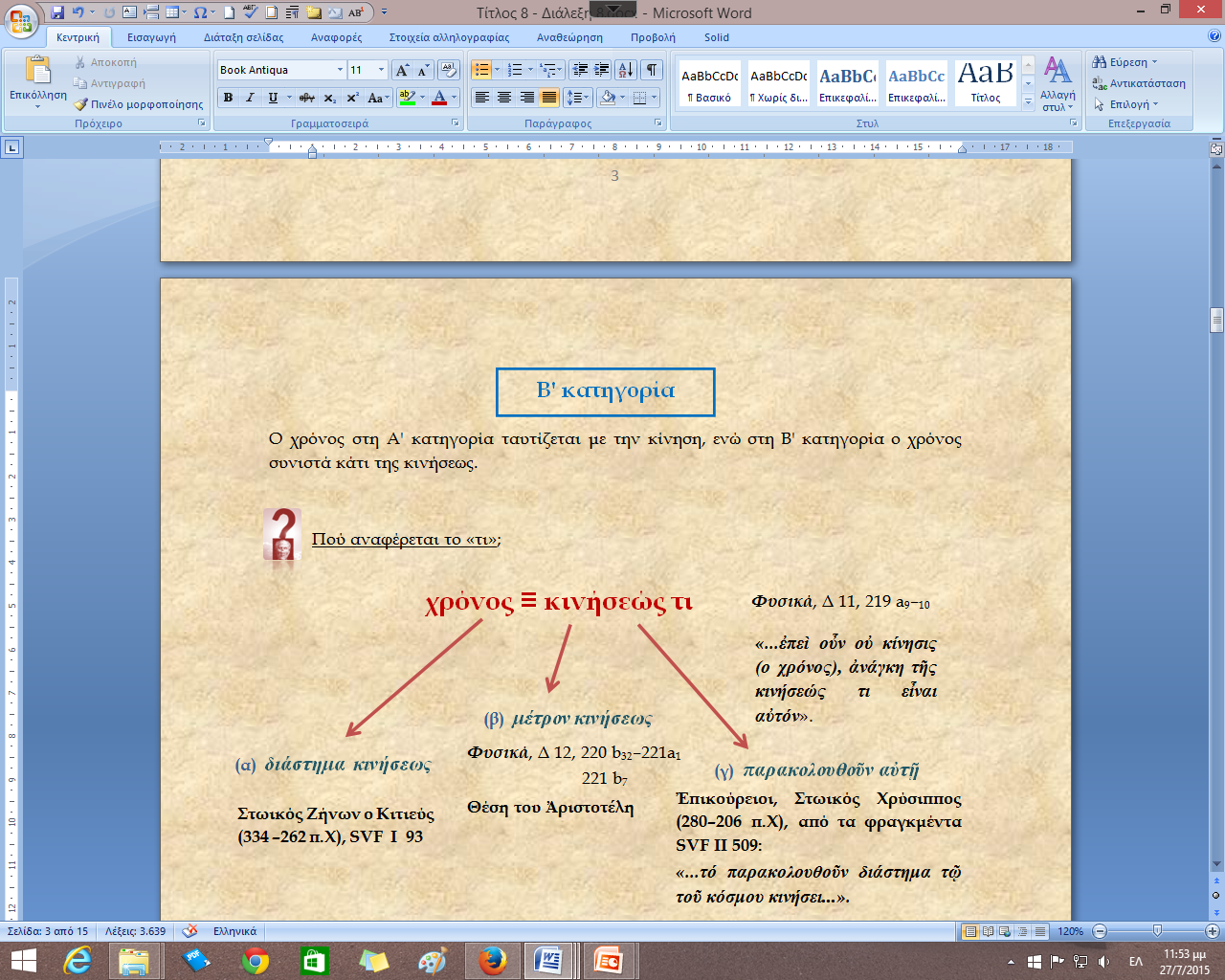 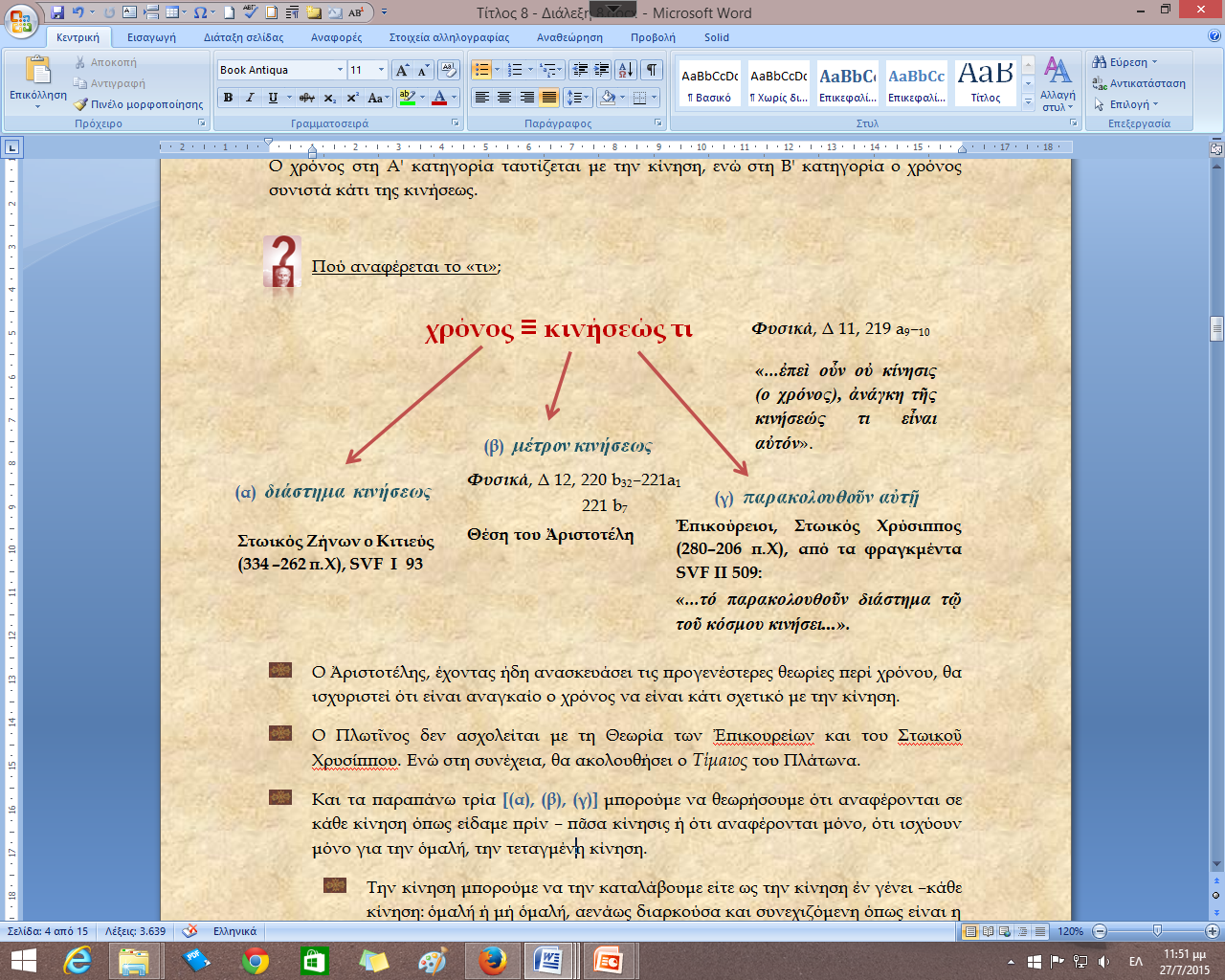 Οι θεωρήσεις που ακολουθούν την ερμηνεία  του Τιμαίου του Πλάτωνα
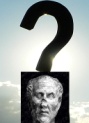 Αν θεωρήσουμε ότι ο κόσμος είναι αἰώνιος, τότε ο χρόνος σχετίζεται με την κίνηση ἐν γένει. Πώς;

Ο Πλάτων λέει ότι ο χρόνος είναι η κινητή εικόνα της αἰωνιότητας.
Η κίνηση    ἐν + χρονο μέγεθος
Εδώ βρίσκουμε μία γενική θέση του Πλωτίνου η οποία υπόκειται όλων των επιμέρους ανασκευών που θα επιχειρήσει. Η θέση αυτή είναι ότι ο χρόνος δεν μπορεί να είναι χαρακτηριστικό της κίνησης, διότι η κίνηση προϋποθέτει τον χρόνο. Η κίνηση είναι κάτι που γίνεται μέσα στον χρόνο.
Δεν μπορούμε να αποδώσουμε τον χρόνο στην κίνηση, εφόσον τον έχουμε προϋποθέσει για να καταλάβουμε την κίνηση.
Σταδιακή πορεία προς την αντίστροφη θέση από τον Πλωτῖνο: βασική διάκριση
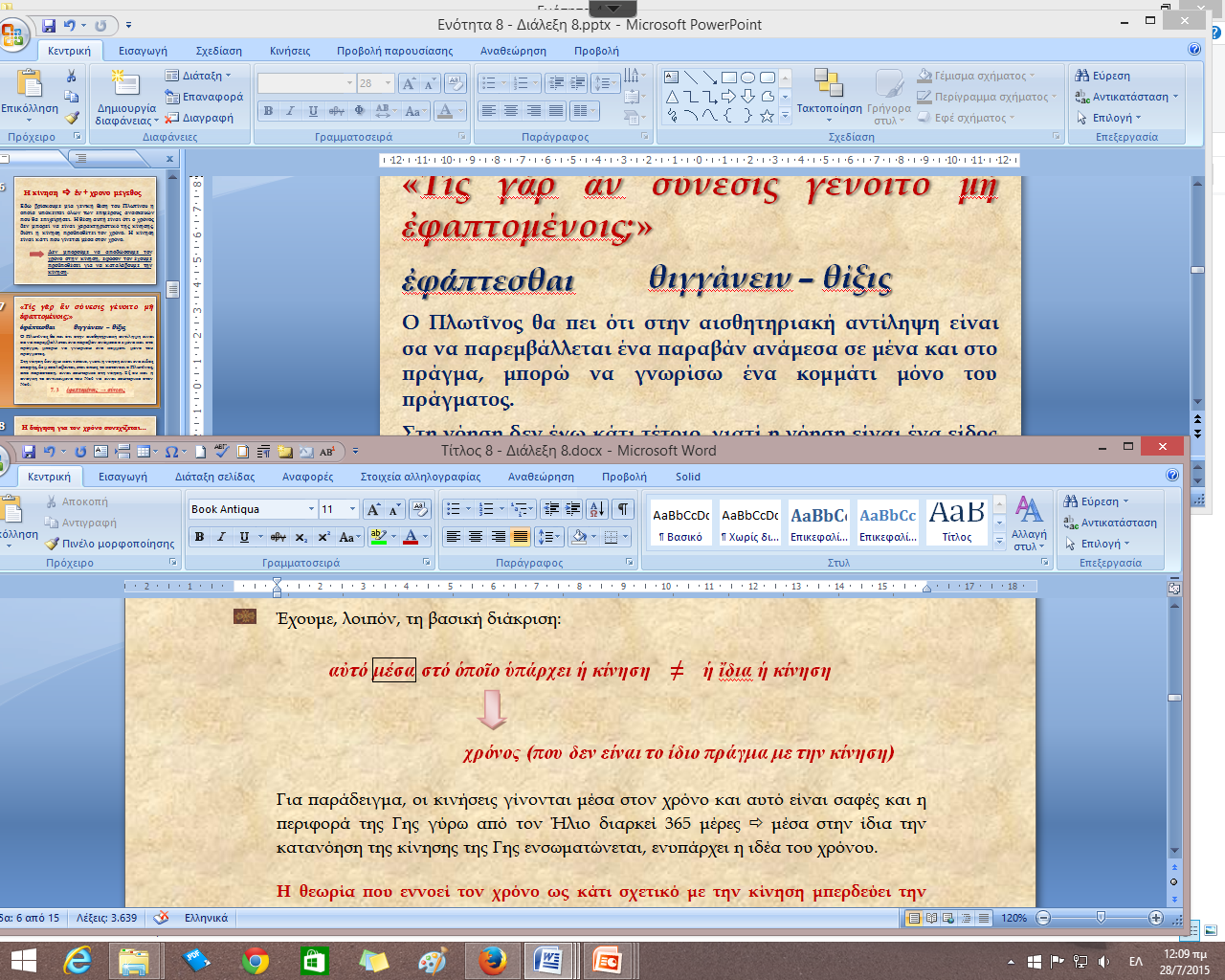 ΙΙΙ 7 [45] 8. 8–19
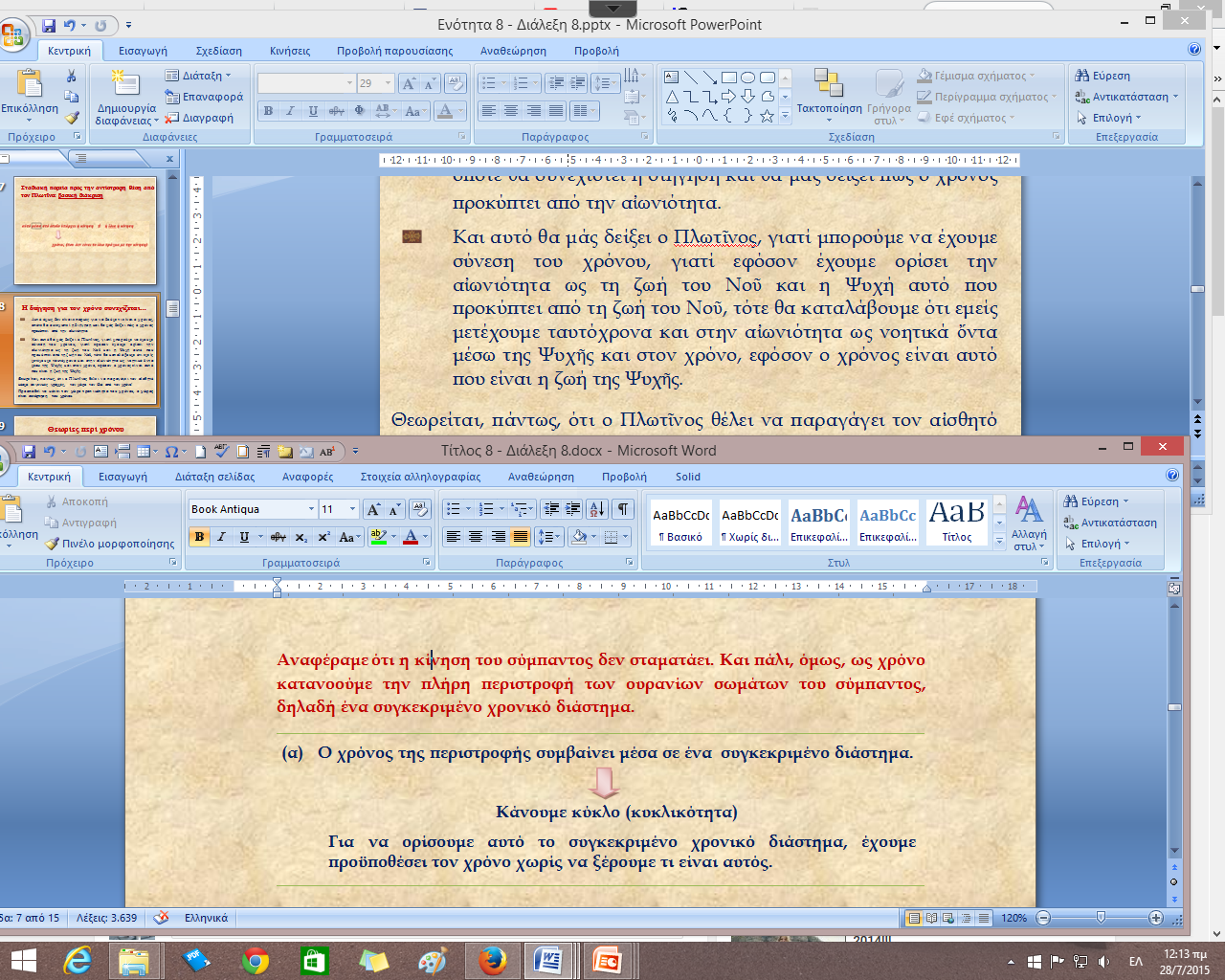 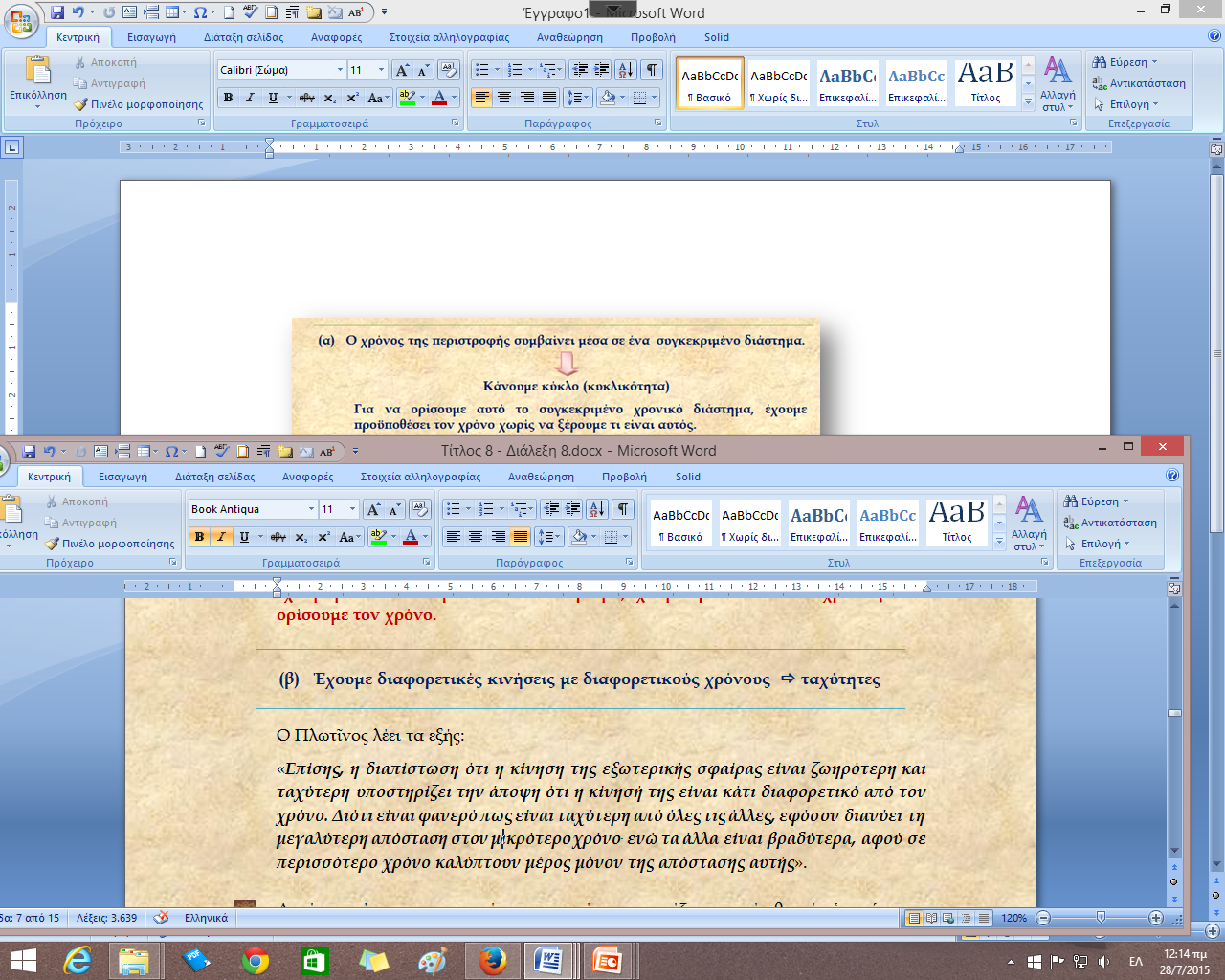 Ανασκευή των πιο επιστημονικών θεωριών των Στωικῶν και του Ἀριστοτέλη
ΙΙΙ 7 [45] 8. 23–30
...αν ο χρόνος είναι το διάστημα της κινήσεως με την έννοια της διάρκειας που κάνει ένα σώμα για να διανύσει ένα συγκεκριμένο μήκος, τότε η διάρκεια θα συναρτάται....
 
1–διάρκεια: συναρτάται με την κάθε (ατομική) κίνηση
(είτε πρόκειται για άτακτη είτε πρόκειται για κίνηση ὁμαλή –ακόμα και οι ὁμαλές κινήσεις των ουράνιων σωμάτων είναι κατά τον αριθμό πολλές)

Έχουμε ἄπειρες κινήσεις, με ποιαν από όλες αυτές θα ταυτίζεται ο χρόνος;
Ανασκευή των πιο επιστημονικών θεωριών των Στωικῶν και του Ἀριστοτέλη ΙΙ
ΙΙΙ 7 [45] 8. 30–32
«Αν πάλι είναι η διάρκεια της κίνησης του σύμπαντος, αν μεν πρόκειται για τη διάρκεια της ίδιας της κίνησης, τι άλλο θα είναι από αυτήν την κίνηση;».
 
2–ταύτιση του χρόνου με την κίνηση του σύμπαντος

Το ίδιο πρόβλημα με παραπάνω της ἀναγωγῆς του χρόνου στην κίνηση ενώ είδαμε ότι η κίνηση προϋποθέτει τον χρόνο.

Η κίνηση γίνεται ἐν χρόνῳ, δεν είναι χρόνος.
Ανασκευή των πιο επιστημονικών θεωριών των Στωικῶν και του Ἀριστοτέλη ΙΙΙ
ΙΙΙ 7 [45] 8. 32–35
«Όμως αυτή θα είναι ποσοτικά καθορισμένη. Και τότε, αυτό το 'τόσο' θα μετριέται είτε με τον χώρο —ότι δηλαδή αυτός που διήνυσε είναι τόσος—, οπότε η διάρκεια θα είναι αυτό —όμως τούτο δεν είναι χρόνος, αλλά χώρος—,
 
Αυτό είναι το πρώτο μισό του επιχειρήματος:
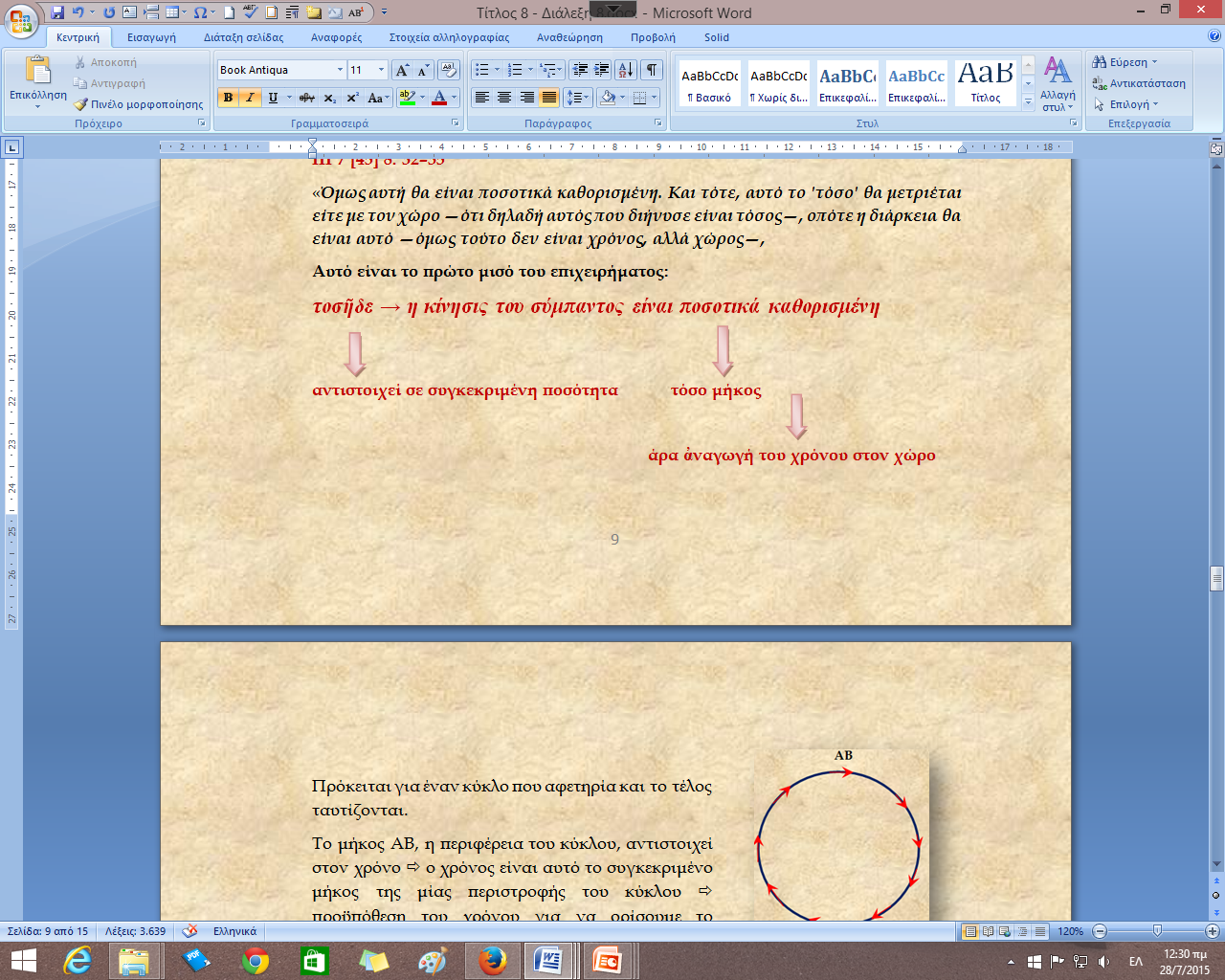 Σχήμα 1                                                            Μία πλήρης περιστροφή με αφετηρία και τέλος το σημείο Α επάνω σε κύκλο.
Ανασκευή των πιο επιστημονικών θεωριών των Στωικῶν και του Ἀριστοτέλη ΙV
ΙΙΙ 7 [45] 8. 35–53
Αυτό είναι το δεύτερο κομμάτι του επιχειρήματος.
Ο χρόνος θα αντιστοιχεί στην ποσότητα του νερού που κυλά, άρα ο χρόνος θα εξαρτάται από τον όγκο της κίνησης.

Ταύτιση χρόνου με την κίνηση αντί να καταλάβουμε, κάτι το οποίο είναι απολύτως προφανές μόλις εξετάσουμε την έννοια της κίνησης, ότι ο χρόνος είναι αυτό μέσα στο οποίο συμβαίνει η κίνηση.
Από τα παραπάνω συνάγεται ότι ο χρόνος δε θα υπάρχει ανεξάρτητα από την κίνηση ενώ τον έχουμε χρησιμοποιήσει για να καταλάβουμε την κίνηση.
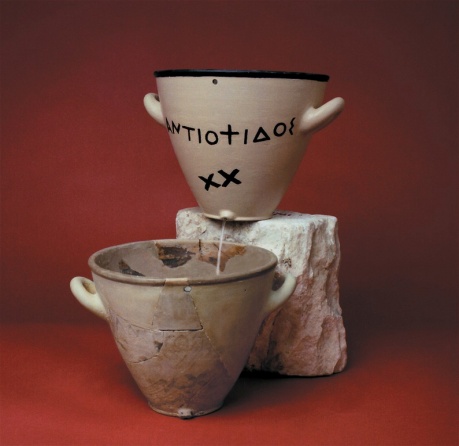 Εικόνα 1   Κλεψύδρα νερού που χρησιμοποιούσαν στην αρχαία Ελλάδα.
Ανασκευή των πιο επιστημονικών θεωριών των Στωικῶν και του Ἀριστοτέλη V
ΙΙΙ 7 [45] 8. 53–62
To συγκεκριμένο συνοψίζει ουσιαστικά την κριτική του Πλωτίνου στις προγενέστερες θεωρίες περί χρόνου.
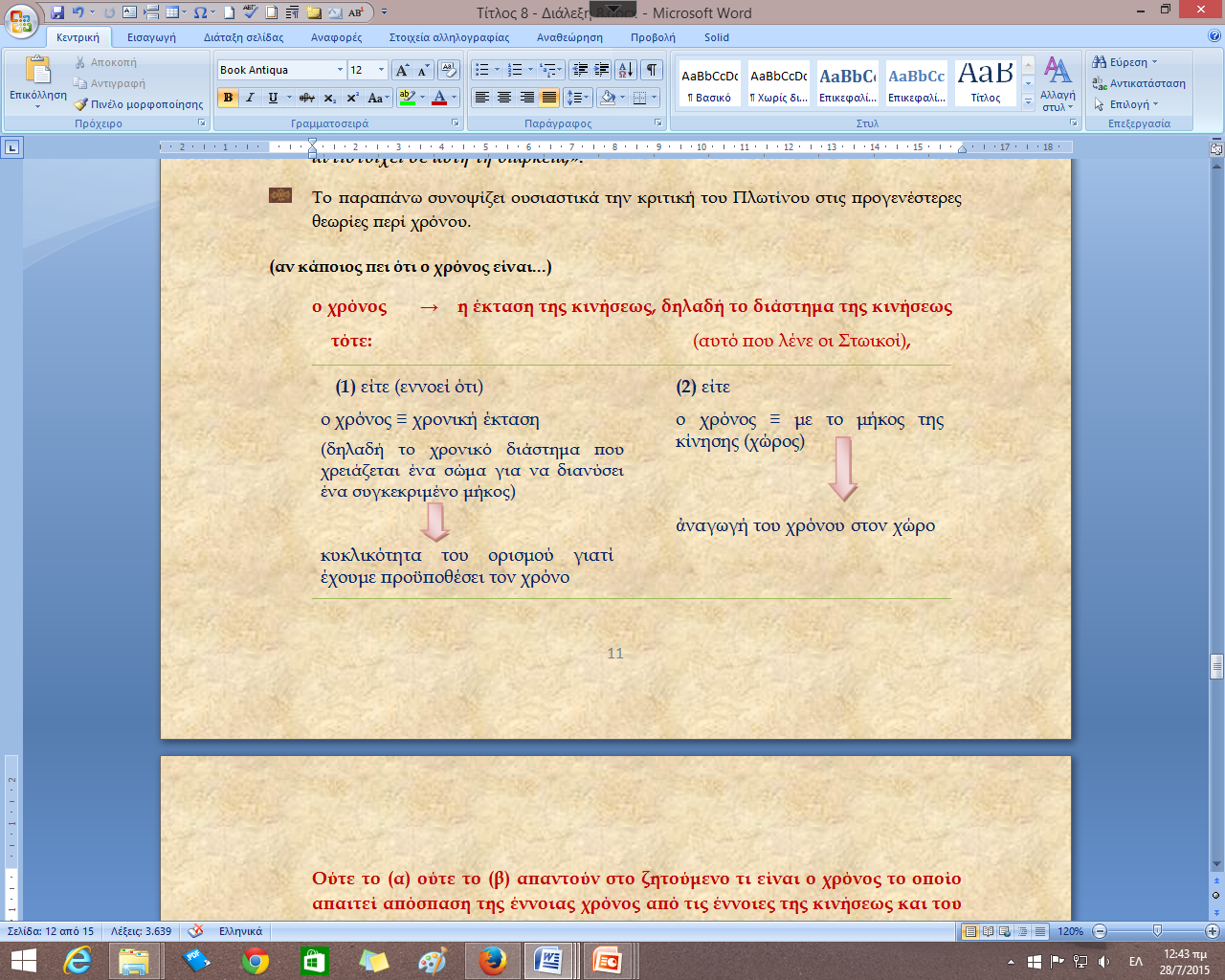 Ούτε το (1) ούτε το (2) απαντούν στο ζητούμενο τι είναι ο χρόνος το οποίο απαιτεί απόσπαση της έννοιας χρόνος από τις έννοιες της κινήσεως και του χώρου.
Ανασκευή των πιο επιστημονικών θεωριών των Στωικῶν και του Ἀριστοτέλη VΙ
ΙΙΙ 7 [45] 8. 63–67
Οπότε, όταν κάτι δεν κινείται, ο χρόνος εξαφανίζεται; 
Έχουμε τρεις ενστάσεις – τρία επιχειρήματα:
Μπερδεύουμε τον χρόνο με το ἔγχρονο, δηλαδή την προϋπόθεση με το γεγονός (πρόβλημα κυκλικότητας ορισμού).

Κατανοούμε τον χρόνο ως ένα μέρος του, ως μία υποδιαίρεσή του!


	Ανάγουμε τον χρόνο σε ένα συγκεκριμένο μήκος
(ἀναγωγή του χρόνου σε μία συγκεκριμένη έκταση, δηλαδή στον χώρο)
Ανασκευή των πιο επιστημονικών θεωριών των Στωικῶν και του Ἀριστοτέλη VΙ
ΙΙΙ 7 [45] 8. 63–67
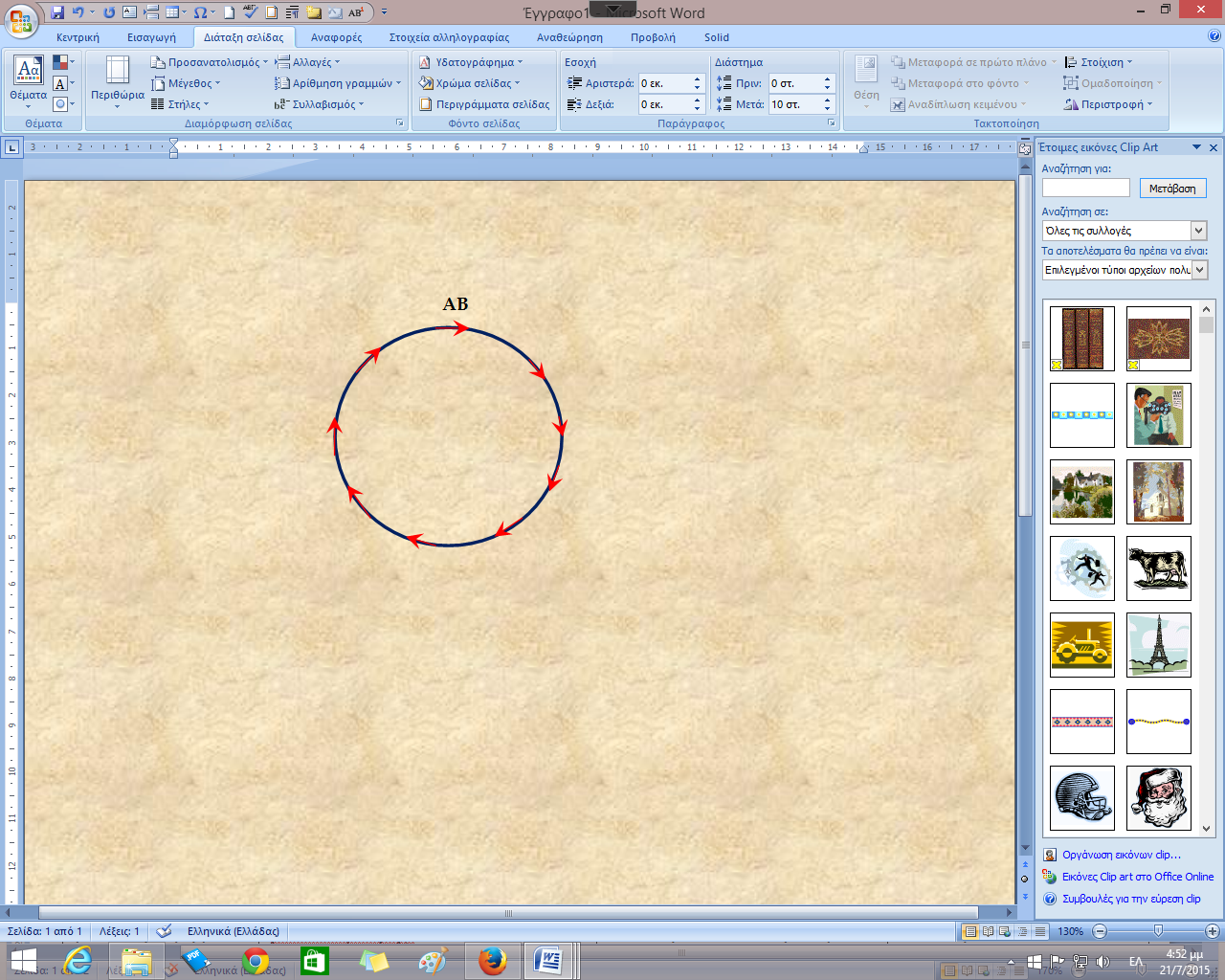 Κατανοούμε τον χρόνο ως το μήκος του διαστήματος ΑΒ (ή ευθεία ή κύκλος ή το διάστημα που θα παριστούσε μία μή ὁμαλῆ, άτακτη κίνηση). 


Συμπέρασμα: Πρόκειται για την ένσταση που περιλαμβάνει και τις άλλες δύο. Σε κάθε περίπτωση, δεν γνωρίζουμε τη φύση του χρόνου, απλώς περιγράφουμε το πώς αυτός μάς παρουσιάζεται ή πως αυτός μάς εμφανίζεται.
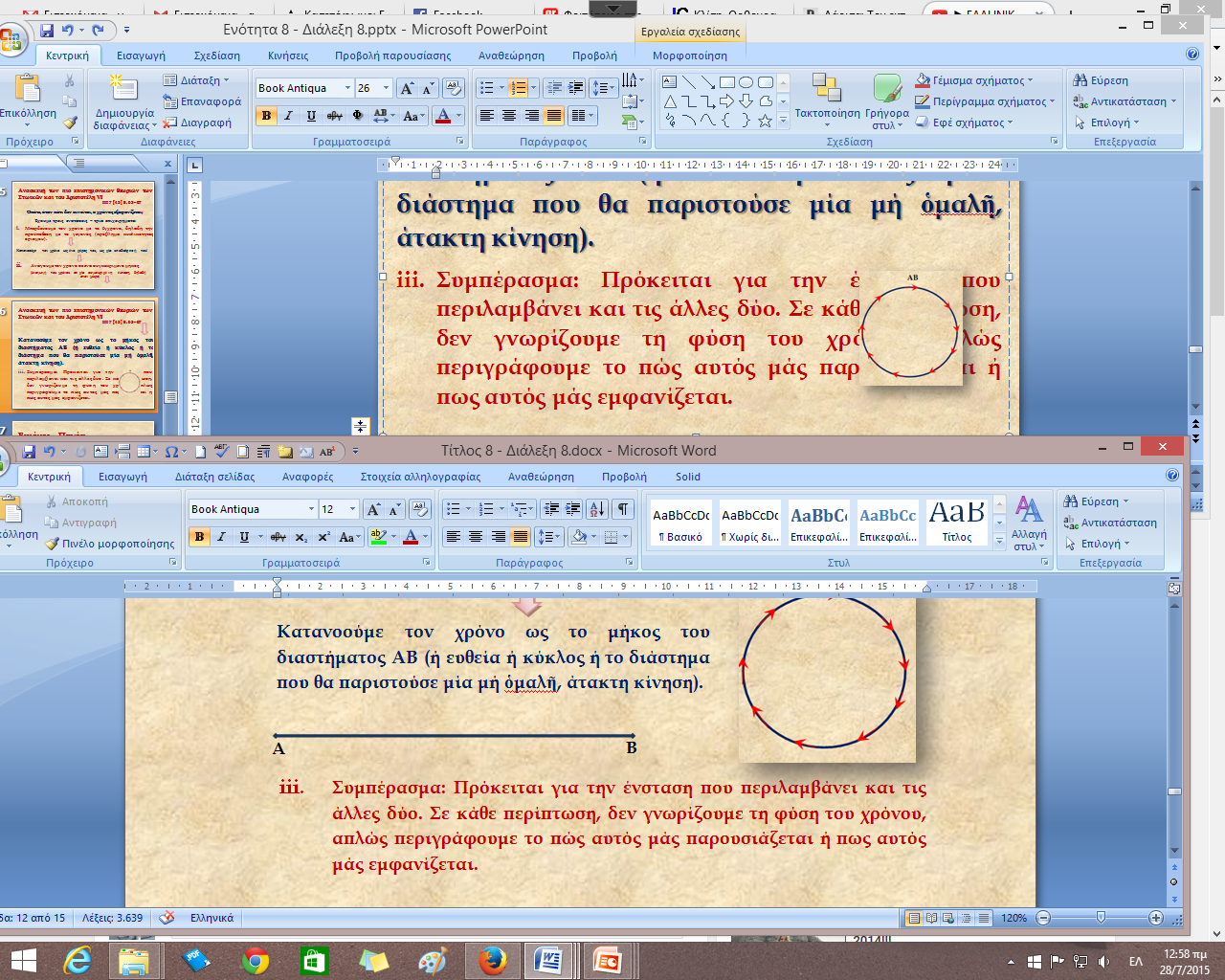 Εικόνες – Πηγές:
(1) 	Εικόνα 1 –  Κλεψύδρα νερού που χρησιμοποιούσαν στην αρχαία Ελλάδα. 
http://www.agathe.gr/democracy/judiciary_and_lawcourts.html
Εικόνες – Πηγές:
Σύμβολα:   
Bullets:
http://www.gutenberg.org/files/17330/17330-h/ 17330 -h.htm#linkC2HCH0002

Σχήματα:
Σχήμα 1:
Μία πλήρης περιστροφή με αφετηρία και τέλος το σημείο Α επάνω σε κύκλο.
Τέλος ενότητας
Σημείωμα Αναφοράς
Copyright Πανεπιστήμιο Πατρών, Ελένη Περδικούρη, 2015. «Χρόνος και Αιωνιότητα στον Πλωτίνο». Έκδοση: 1.0. Πάτρα 2015. Διαθέσιμο από τη δικτυακή διεύθυνση:
	
	eclass.upatras.gr/courses/PHIL1905
Χρηματοδότηση
Το παρόν εκπαιδευτικό υλικό έχει αναπτυχθεί στo πλαίσιο του εκπαιδευτικού έργου του διδάσκοντα.
Το έργο «Ανοικτά Ακαδημαϊκά Μαθήματα στο Πανεπιστήμιο Αθηνών» έχει χρηματοδοτήσει μόνο την αναδιαμόρφωση του εκπαιδευτικού υλικού. 
Το έργο υλοποιείται στο πλαίσιο του Επιχειρησιακού Προγράμματος «Εκπαίδευση και Δια Βίου Μάθηση» και συγχρηματοδοτείται από την Ευρωπαϊκή Ένωση (Ευρωπαϊκό Κοινωνικό Ταμείο) και από εθνικούς πόρους.
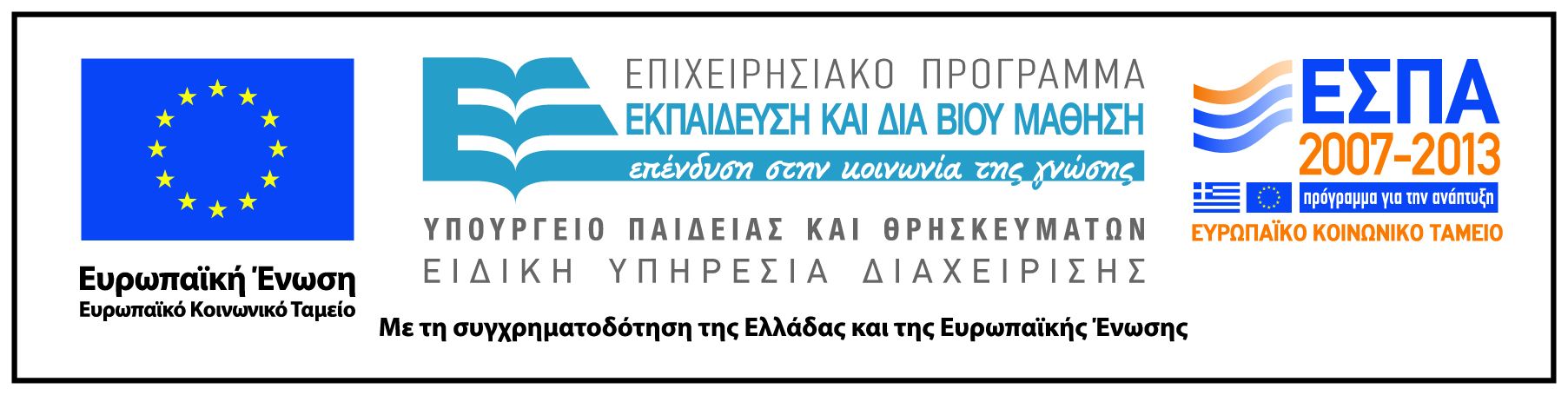 Σημείωμα Αδειοδότησης
Το παρόν υλικό διατίθεται με τους όρους της άδειας χρήσης Creative Commons Αναφορά, Μη Εμπορική Χρήση Παρόμοια Διανομή 4.0 [1] ή μεταγενέστερη, Διεθνής Έκδοση.   Εξαιρούνται τα αυτοτελή έργα τρίτων π.χ. φωτογραφίες, διαγράμματα κ.λ.π., τα οποία εμπεριέχονται σε αυτό και τα οποία αναφέρονται μαζί με τους όρους χρήσης τους στο «Σημείωμα Χρήσης Έργων Τρίτων».



    
                 
[1] http://creativecommons.org/licenses/by-nc-sa/4.0/


Ως Μη Εμπορική ορίζεται η χρήση:
που δεν περιλαμβάνει άμεσο ή έμμεσο οικονομικό όφελος από την χρήση του έργου, για το διανομέα του έργου και αδειοδόχο
που δεν περιλαμβάνει οικονομική συναλλαγή ως προϋπόθεση για τη χρήση ή πρόσβαση στο έργο
που δεν προσπορίζει στο διανομέα του έργου και αδειοδόχο έμμεσο οικονομικό όφελος (π.χ. διαφημίσεις) από την προβολή του έργου σε διαδικτυακό τόπο
Ο δικαιούχος μπορεί να παρέχει στον αδειοδόχο ξεχωριστή άδεια να χρησιμοποιεί το έργο για εμπορική χρήση, εφόσον αυτό του ζητηθεί.
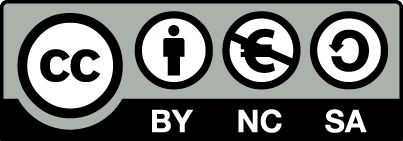